COVID Oral Antivirals Clinical Algorithm
Training
Coronavirus Disease (COVID-19)
Most common symptoms:
fever
cough
tiredness
loss of taste or smell.

Less common symptoms:
sore throat
headache
aches and pains
diarrhea
rash on skin, or discolored fingers/toes
red or irritated eyes
Infection caused by the SARS-COV-2 virus. 

Although severe infection is possible, most infected individuals will experience mild to moderate respiratory illness.  

The elderly, and individuals with co-morbidities such as cardiovascular disease, diabetes, chronic respiratory disease, or cancer may be more likely to develop severe illness.  

Medical attention and potential hospitalization for oxygen therapy may be indicated for those who become severely ill.
Coronavirus disease (COVID-19). World Health Organization. https://www.who.int/health-topics/coronavirus#tab=tab_3
Oral Antivirals for Mild-to-Moderate COVID-19
This approach is designed for early detection and treatment of COVID-19 in LMICs to reduce burden on health systems and prevent hospitalizations and deaths

 Available oral antivirals (brand name)
Nirmatrelvir / Ritonavir (Paxlovid)
Molnupiravir

 Current evidence/guidelines support Nirmatrelvir/Ritonavir as preferred

 Clinical algorithm can accommodate updates to guidelines including new oral antiviral drugs as appropriate
Efficacy
Paxlovid
The EPIC-HR trial demonstrated that starting ritonavir-boosted nirmatrelvir treatment in nonhospitalized adults with mild to moderate COVID-19 within 5 days of symptom onset reduced the risk of hospitalization or death through Day 28 by 89% compared to placebo
Molnupiravir
In the MOVe-OUT trial, Molnupiravir reduced the rate of hospitalization or death by 30% compared to placebo
PAXLOVID™ (nirmatrelvir tablets; ritonavir tablets) For Patients
Pfizer’s Novel COVID-19 Oral Antiviral Treatment Candidate Reduced Risk of Hospitalization or Death by 89% in Interim Analysis of Phase 2/3 EPIC-HR Study | Pfizer
Dosing & Dispensing
PAXLOVID™ (nirmatrelvir tablets; ritonavir tablets) For Patients
Pfizer’s Novel COVID-19 Oral Antiviral Treatment Candidate Reduced Risk of Hospitalization or Death by 89% in Interim Analysis of Phase 2/3 EPIC-HR Study | Pfizer
[Speaker Notes: Definitions
Hospital  = fully staffed, doctors, nurses, oxygen and treatment for moderate illness
Community-based facility = nurses + oral meds, no oxygen, need to refer out
Out of facility = mobile clinics, CSO]
Paxlovid
Indications: 
Treatment of mild-to-moderate COVID-19 in adults and pediatric patients 
Aged 12 years and older, and weighing at least 40 kilograms (~ 88 pounds) 
Positive results of direct SARS-CoV-2 testing, and at high risk for progression to severe COVID-19, including hospitalization or death 
Paxlovid should be initiated as soon as possible after diagnosis of COVID19 and within five days of symptom onset
 
Contraindications: 
Age <12
Advanced kidney disease (GFR <30mL/min)
Advanced liver disease
Severe COVID-19 illness requiring hospitalization
Ritonavir-Boosted Nirmatrelvir (Paxlovid) | COVID-19 Treatment Guidelines (nih.gov)
Paxlovid Drug-Drug Interactions | COVID-19 Treatment Guidelines (nih.gov)
[Speaker Notes: Ritonavir-Boosted Nirmatrelvir (Paxlovid) | COVID-19 Treatment Guidelines (nih.gov)
Paxlovid Drug-Drug Interactions | COVID-19 Treatment Guidelines (nih.gov)]
Molnupiravir
Indications: 
For treatment of adults (>18 years) with mild to moderate COVID-19 who are within 5 days of symptom onset, who are at high risk of progressing to severe disease, and for whom alternative antiviral therapies are not accessible or clinically appropriate. 

Contraindications: 
Age <18
Pregnancy
Severe COVID-19 illness requiring hospitalization
Molnupiravir | COVID-19 Treatment Guidelines (nih.gov)
[Speaker Notes: Molnupiravir | COVID-19 Treatment Guidelines (nih.gov)]
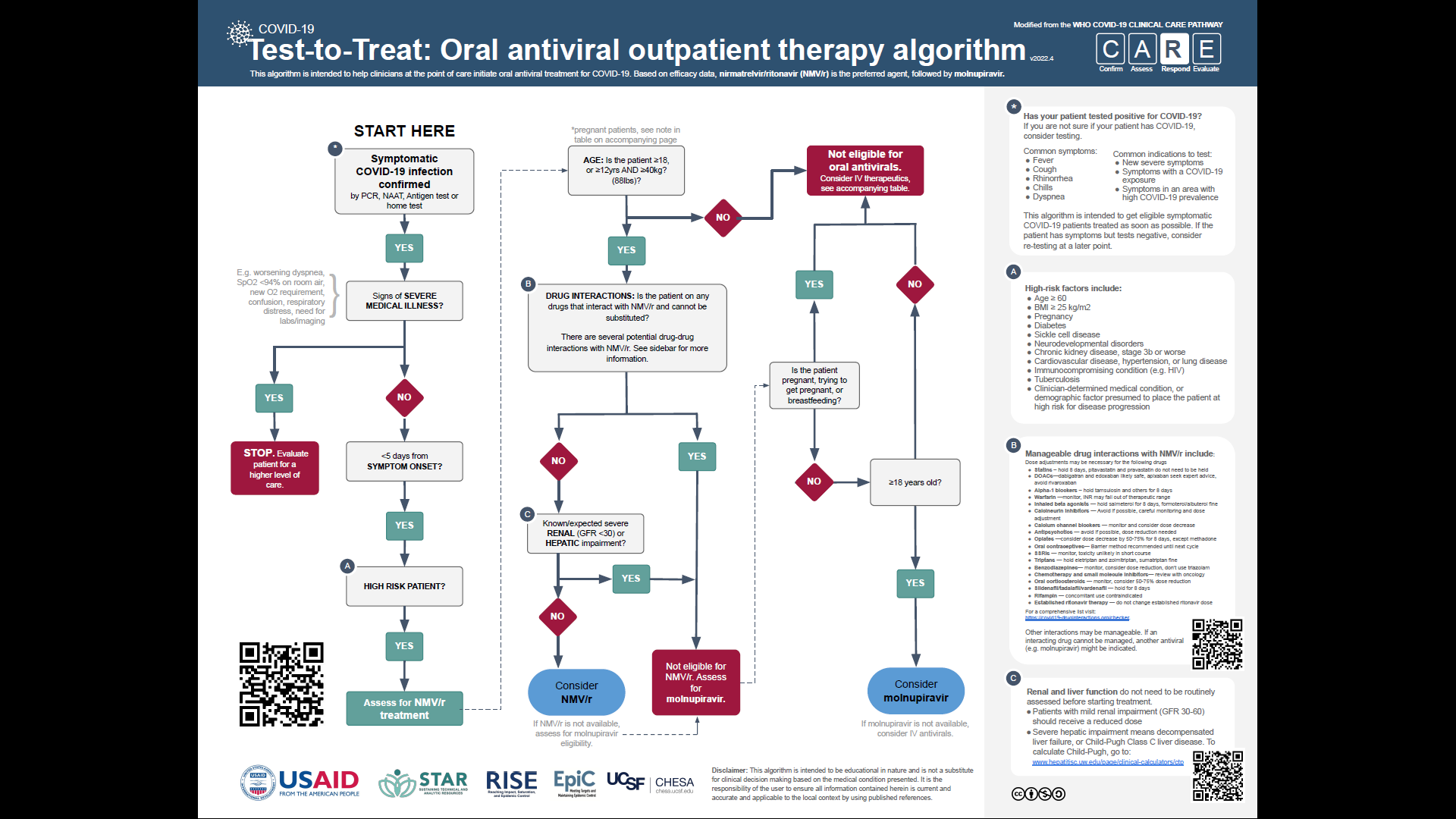 https://opencriticalcare.org/wp-content/uploads/2022/04/COVID-19-Test-to-Treat-Algorithm-v2022.4-3z26sh.pdf
[Speaker Notes: https://opencriticalcare.org/wp-content/uploads/2022/04/COVID-19-Test-to-Treat-Algorithm-v2022.4-3z26sh.pdf]
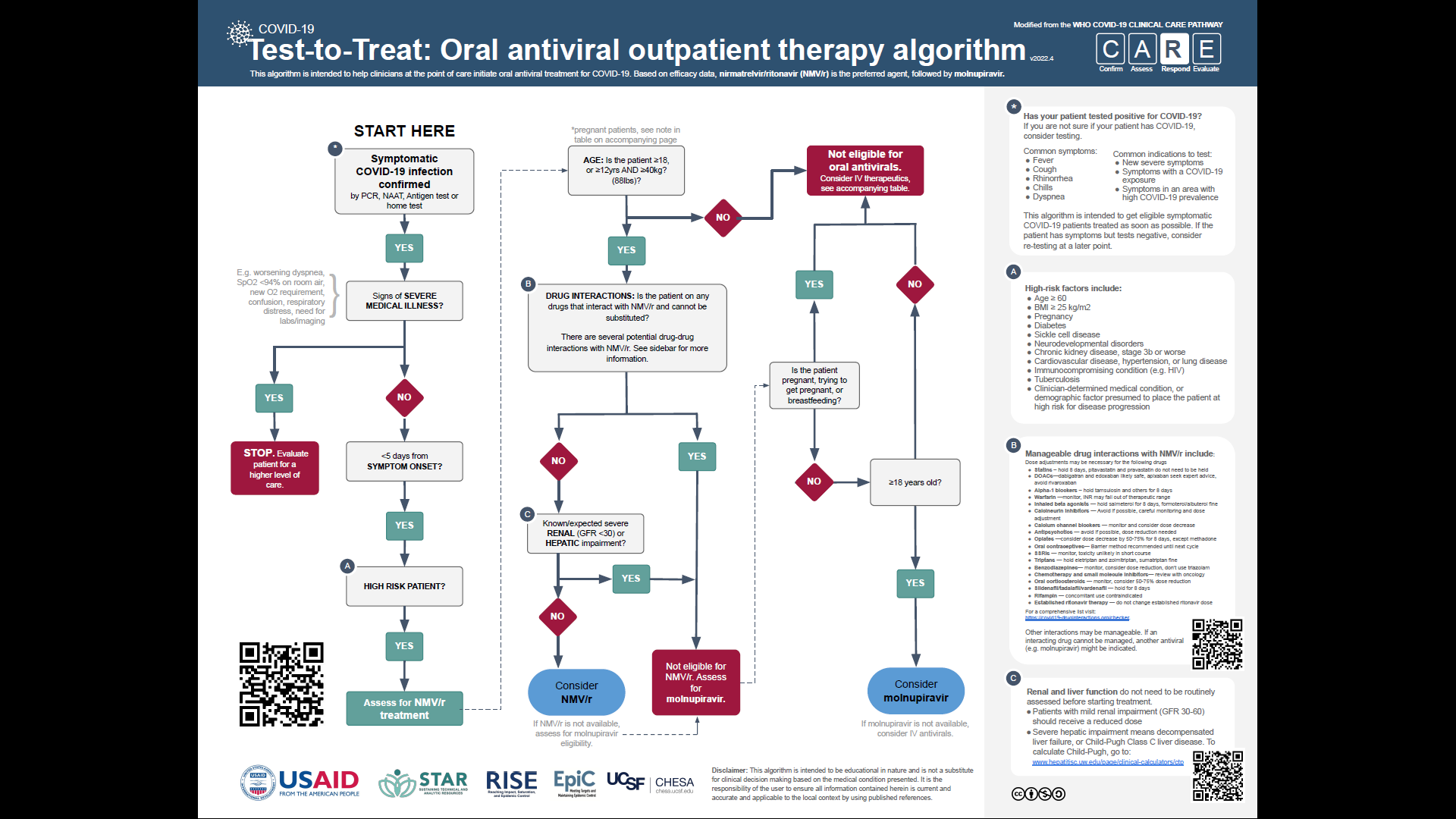 1
2
3
https://opencriticalcare.org/wp-content/uploads/2022/04/COVID-19-Test-to-Treat-Algorithm-v2022.4-3z26sh.pdf
First steps
Do they have Covid? 
Tests should be completed to confirm or if possible check the results of a home test 
Do they have severe symptoms?
Dyspnea, SpO2 < 94%, new supplemental O2 requirements, confusion, respiratory distress, need to additional labs or imaging?
Severe patients require a higher level of care or admission to a hospital
Have they had symptoms for less than 5 days?
[Speaker Notes: COVID symptoms include fever, cough, dyspnea, rhinorrhea, fatigue, and body aches. 
Ideally, a patient who takes a home test should take a picture of the positive result at the specified time. 
Most home tests should be read within a specific time frame after the swab is done (usually after 10 minutes) so if you are viewing the actual test >15 minutes later, the test is not showing you an accurate result
If a patient initially tests negative but has continued symptoms, they may be re-tested at a later time]
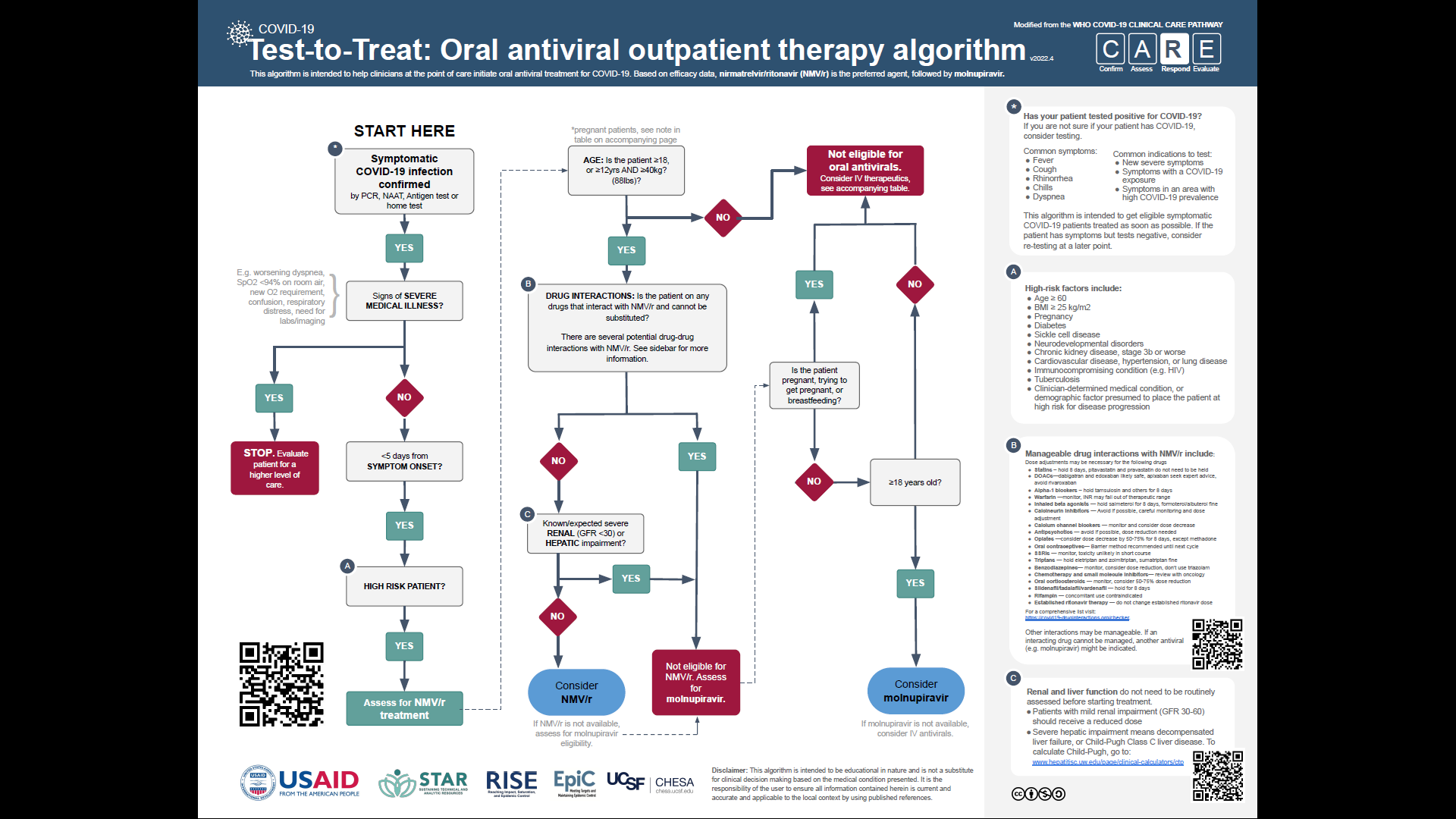 1
2
3
https://opencriticalcare.org/wp-content/uploads/2022/04/COVID-19-Test-to-Treat-Algorithm-v2022.4-3z26sh.pdf
Are they at high risk of progressing to more severe disease or hospitalization?
Age ≥ 60
BMI ≥ 25 kg/m2 
Pregnancy
Diabetes
Sickle Cell Disease
Neurodevelopmental disorder
Chronic Kidney Disease, Stage 3b or worse
Cardiovascular disease, Hypertension, Lung Disease
Immunocompromising condition, including HIV
Tuberculosis
Clinician-determined medical condition or demographic factor that places the patient at high risk for disease progression
[Speaker Notes: 4 main categories: age, vaccine status, immune status, and comorbidities 
If yes to any of these questions, the patient may be eligible for oral antiviral therapy 

CKD Stage 3b = GFR of 44-30 mL/min
so if GFR is ≤ 44, pt qualifies as high risk 
But if their GFR is <30 they do not qualify for Paxlovid 

Pregnant women have not been studied with Mulnupiravir use]
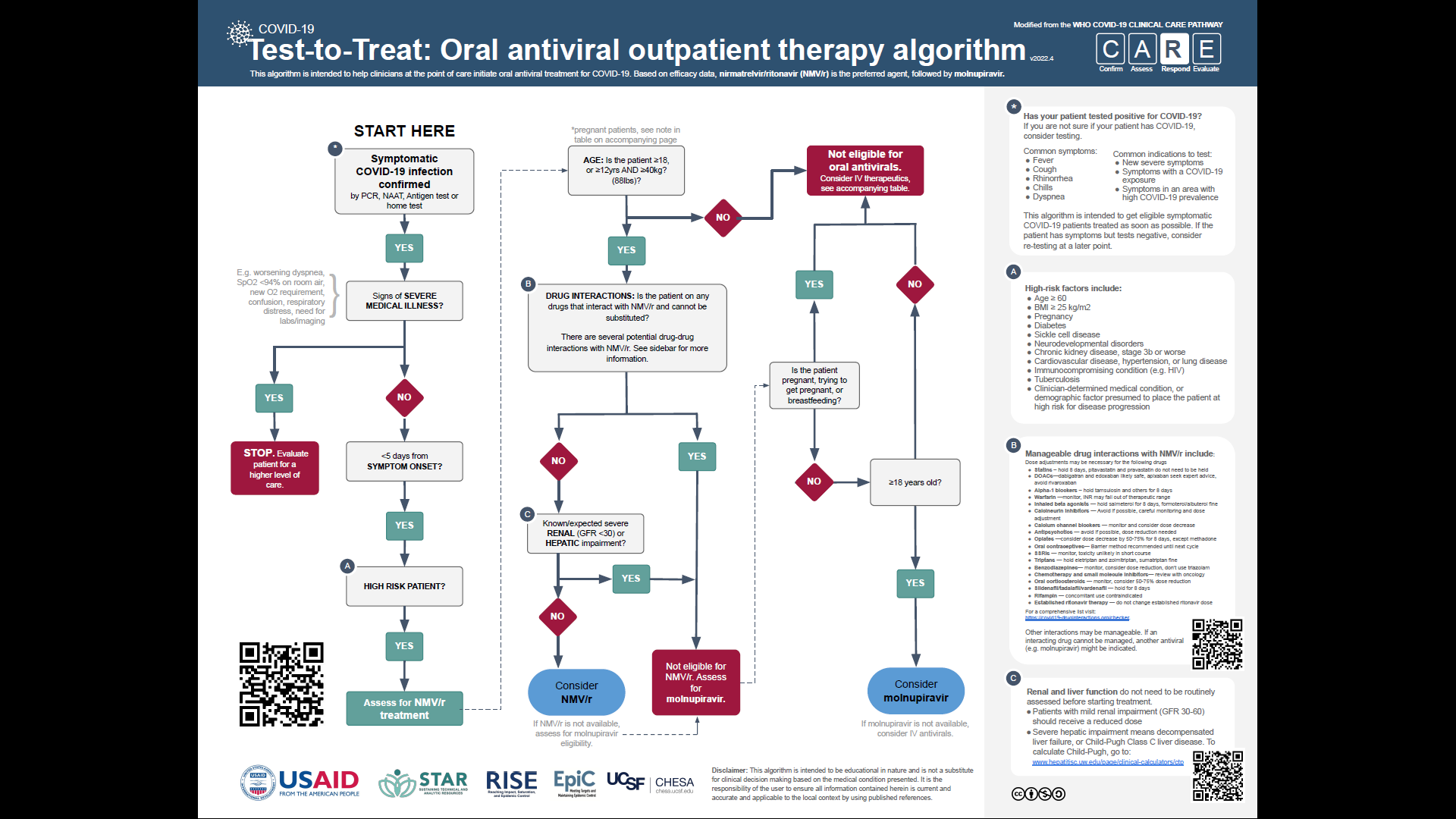 https://opencriticalcare.org/wp-content/uploads/2022/04/COVID-19-Test-to-Treat-Algorithm-v2022.4-3z26sh.pdf
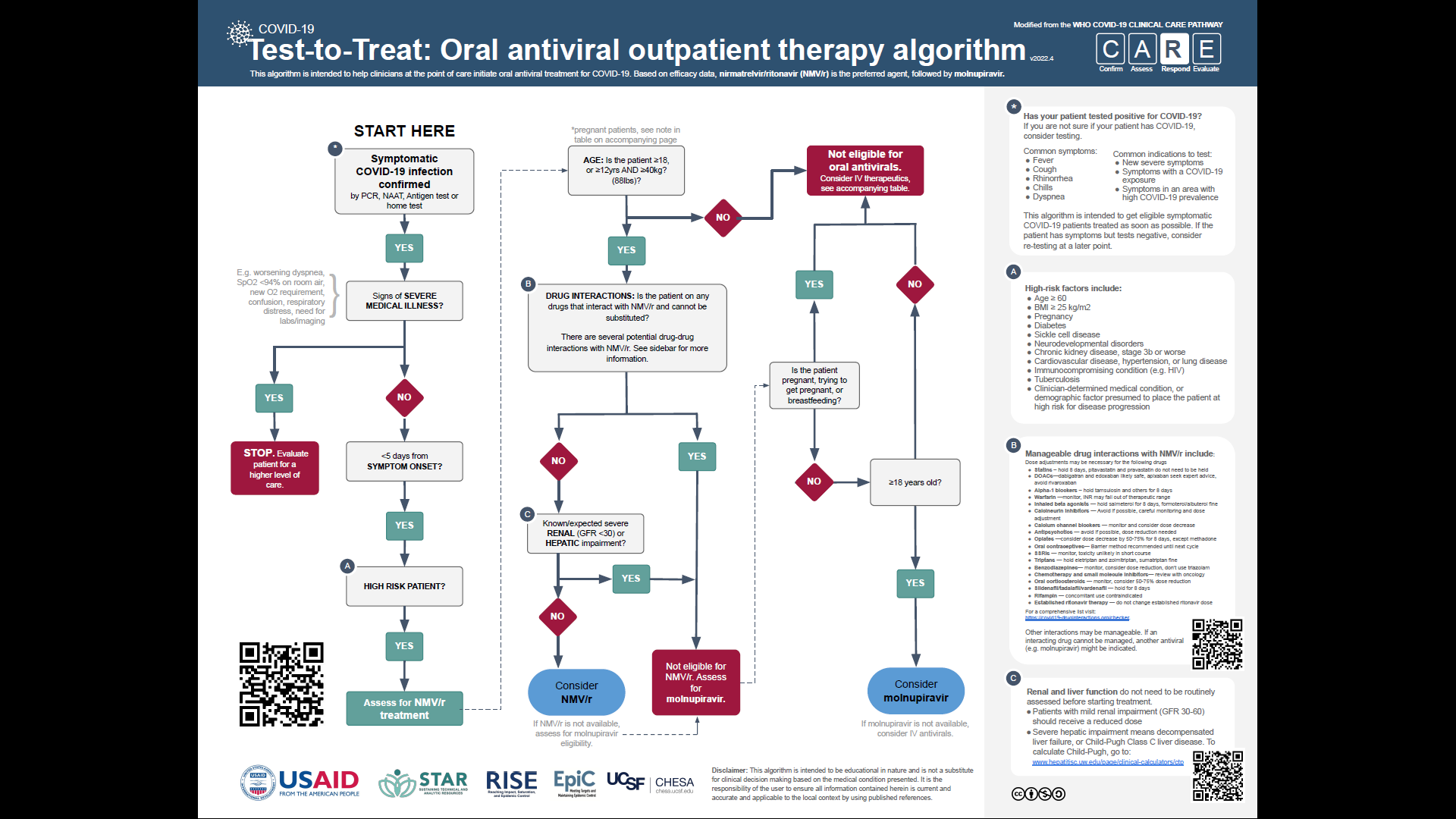 https://opencriticalcare.org/wp-content/uploads/2022/04/COVID-19-Test-to-Treat-Algorithm-v2022.4-3z26sh.pdf
Is the patient a candidate for Paxlovid?
≥ 12yo and ≥ 40kg
If not, pt is not eligible for oral medications
Does the patient currently take any medications that interact with Paxlovid? 
Paxlovid has many Drug-Drug Interactions (DDIs)
There are many resources for health care workers to check for specific patient recommendations 
Liverpool- https://covid19-druginteractions.org/checker 
NIH- https://www.covid19treatmentguidelines.nih.gov/therapies/antiviral-therapy/ritonavir-boosted-nirmatrelvir--paxlovid-/paxlovid-drug-drug-interactions/ 
There are many medications that concomitant use is contraindicated 
In some situations, stopping the medication is too risky for the patient and they should not take Paxlovid. These patients should be assessed for Molnupiravir
There are many medications that require dose or regimen adjustments while taking Paxlovid
Depending on the risk profile for the individual patient, these medications can be held or dose reduced while taking Paxlovid and typically for 3 days after 
Is it recommended that women on oral contraceptive pills use another form of birth control while taking Paxlovid
[Speaker Notes: Will practitioners have access to the internet to reference online resources? 
QR Code on algorithm brings you to the Liverpool DDI checker site,
if you click on the recommendation, it gives more information. So even if its red and states “Do Not Coadminister” there may be more specific instructions about dose reduction in the additional details 

*Its important to do a thorough Medication Reconciliation- ask the patient what medications and regimen they take, compare to medical or pharmacy records if available, confirm with care takers if patients are not reliable historians 
Co-administration with drugs highly dependent on CYP3A for clearance may result in life-threatening reactions.
Co-administration with potent CYP3A inducers may result in reduced nirmatrelvir plasma concentrations and potential loss of virologic response.

IE simvastatin, dabigatran, warfarin, tamsulosin, salmeterol, cyclosporin, chemotherapy agents, calcium channel blockers, triptans, benzodiazepines, antipsychotics, opiates, steroids, sildenafil 

HIV medications do not require adjustment, but monitor for worsening side effects
Pregnancy is NOT a contraindication to Paxlovid, HIV meds have been used in pregnant pts for a long time suggesting an adequate safety profile in high risk pregnant patients 

https://www.covid19treatmentguidelines.nih.gov/therapies/antiviral-therapy/ritonavir-boosted-nirmatrelvir--paxlovid-/paxlovid-drug-drug-interactions/]
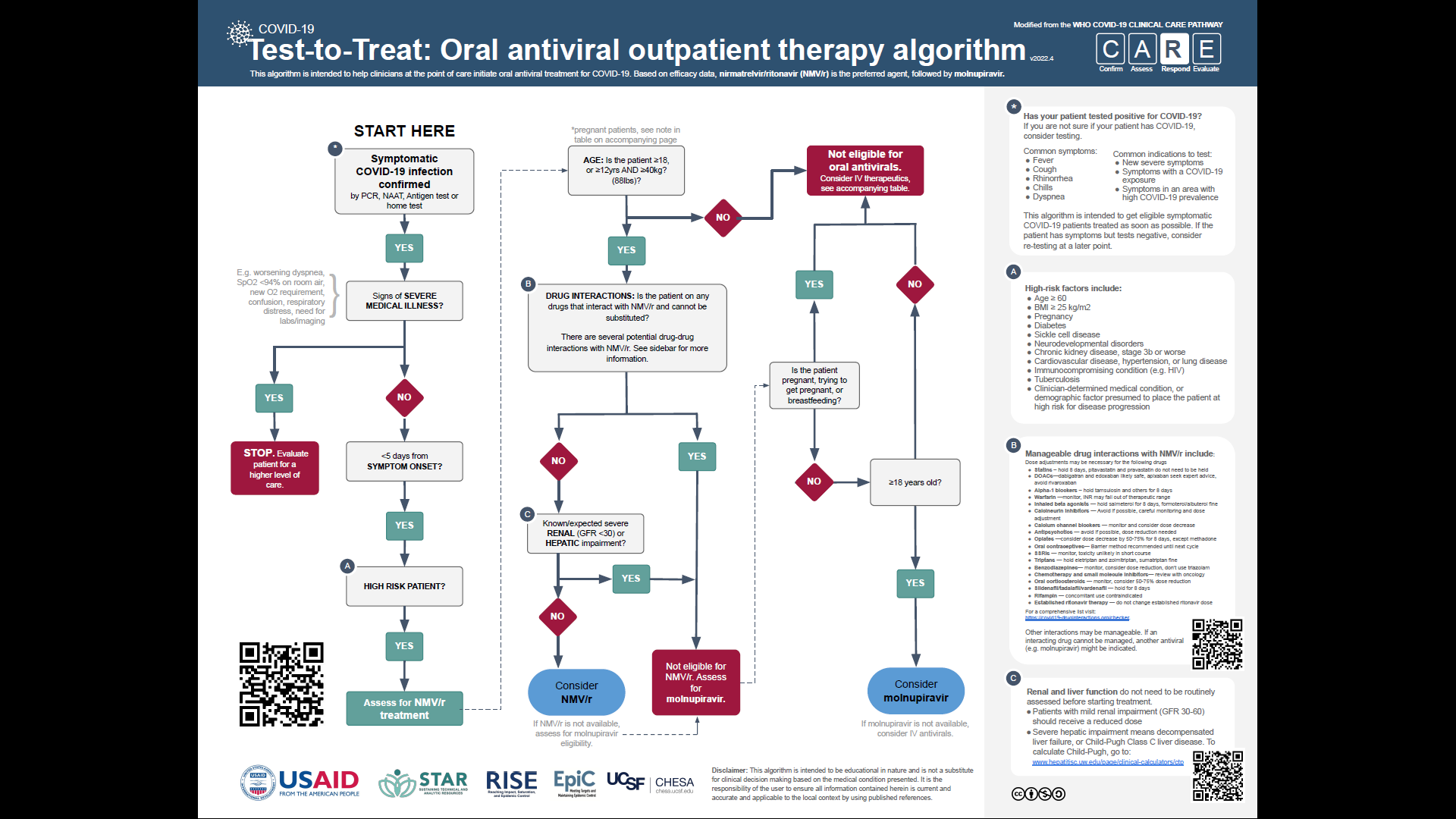 https://opencriticalcare.org/wp-content/uploads/2022/04/COVID-19-Test-to-Treat-Algorithm-v2022.4-3z26sh.pdf
Paxlovid dose adjustment example
Oxycodone concentrations may be increased by Ritonavir
A dose reduction during and 3 days after taking Paxlovid is recommended
Alternative therapies should be utilized during Paxlovid use and Oxycodone use can be resumed 4 days after the last dose of Paxlovid
If a patient is unable to tolerate the dose reduction or alternative analgesics, the patient should be monitored for life threatening respiratory depression and somnolence
[Speaker Notes: https://covid19-druginteractions.org/checker]
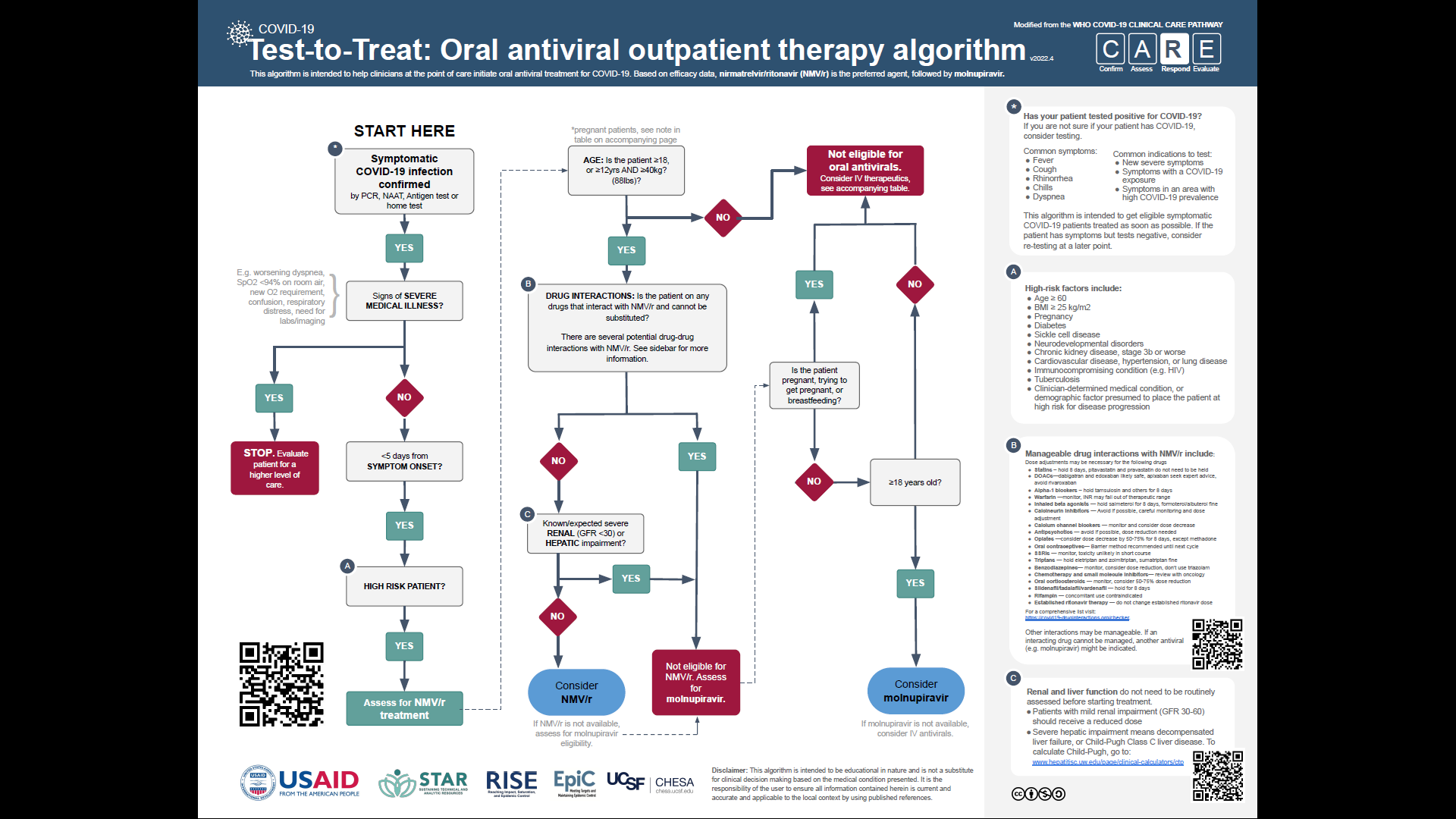 https://opencriticalcare.org/wp-content/uploads/2022/04/COVID-19-Test-to-Treat-Algorithm-v2022.4-3z26sh.pdf
Is the patient a candidate for Paxlovid?
Does the patient have renal failure?
GFR <30 = contraindicated 
GFR 60-30 = reduce the dose of Paxlovid to 1 pill of nirmatrelvir (150mg) and 1 pill of ritonavir (100mg) 
Does the patient have liver failure? 
Severe / Child-Pugh Class C = contraindicated 
Moderate or Mild / Child-Pugh Classes A & B – no dose adjustment
[Speaker Notes: If no, the patient is eligible to receive Paxlovid
If yes, evaluate the patient for Mulnupiravir


*Not recommended to get blood work/tests on all patients prior to Rx, use clinical judgement and thorough H&P 

C = 10-15 points:  severe encephalopathy, ascites, bilirubin >3, albumin <2.8, INR >2.3, PT >6]
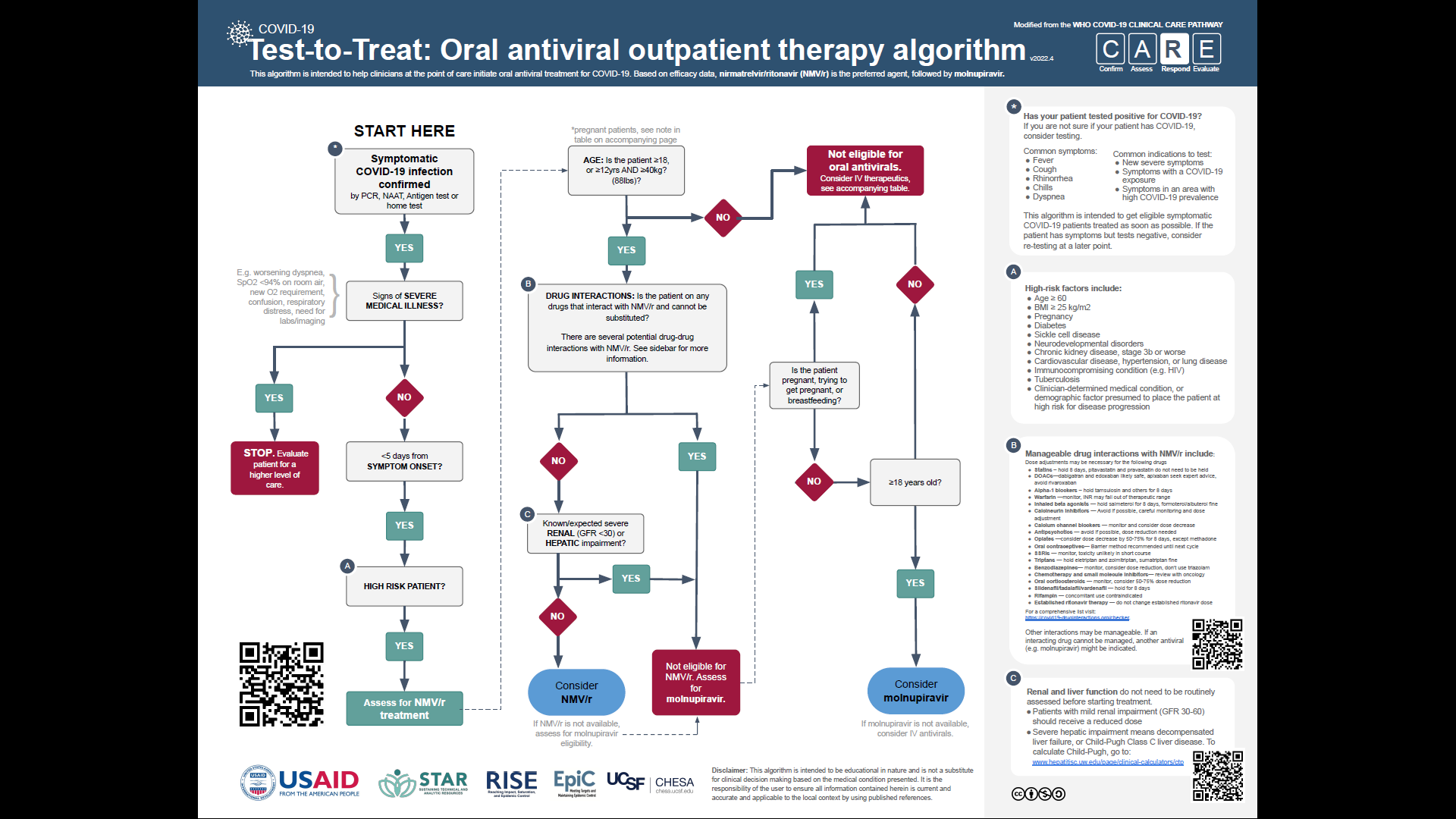 https://opencriticalcare.org/wp-content/uploads/2022/04/COVID-19-Test-to-Treat-Algorithm-v2022.4-3z26sh.pdf
Is the patient eligible for Molnupiravir?
≥18yo 
Not pregnant or breastfeeding
[Speaker Notes: May affect bone and cartilage growth- not rec in kids 
Recommend using contraception and holding breastfeeding during and until 4 days after use 
Not rec during prego- Reproductive toxicity has been reported in animal studies of molnupiravir, and molnupiravir may be mutagenic during pregnancy.
there is a pregnancy surveillance program through Merck pts may enroll in if they decide the benefits out weigh the risks or become pregnant while taking it 

No drug interactions or dosing adjustments required]
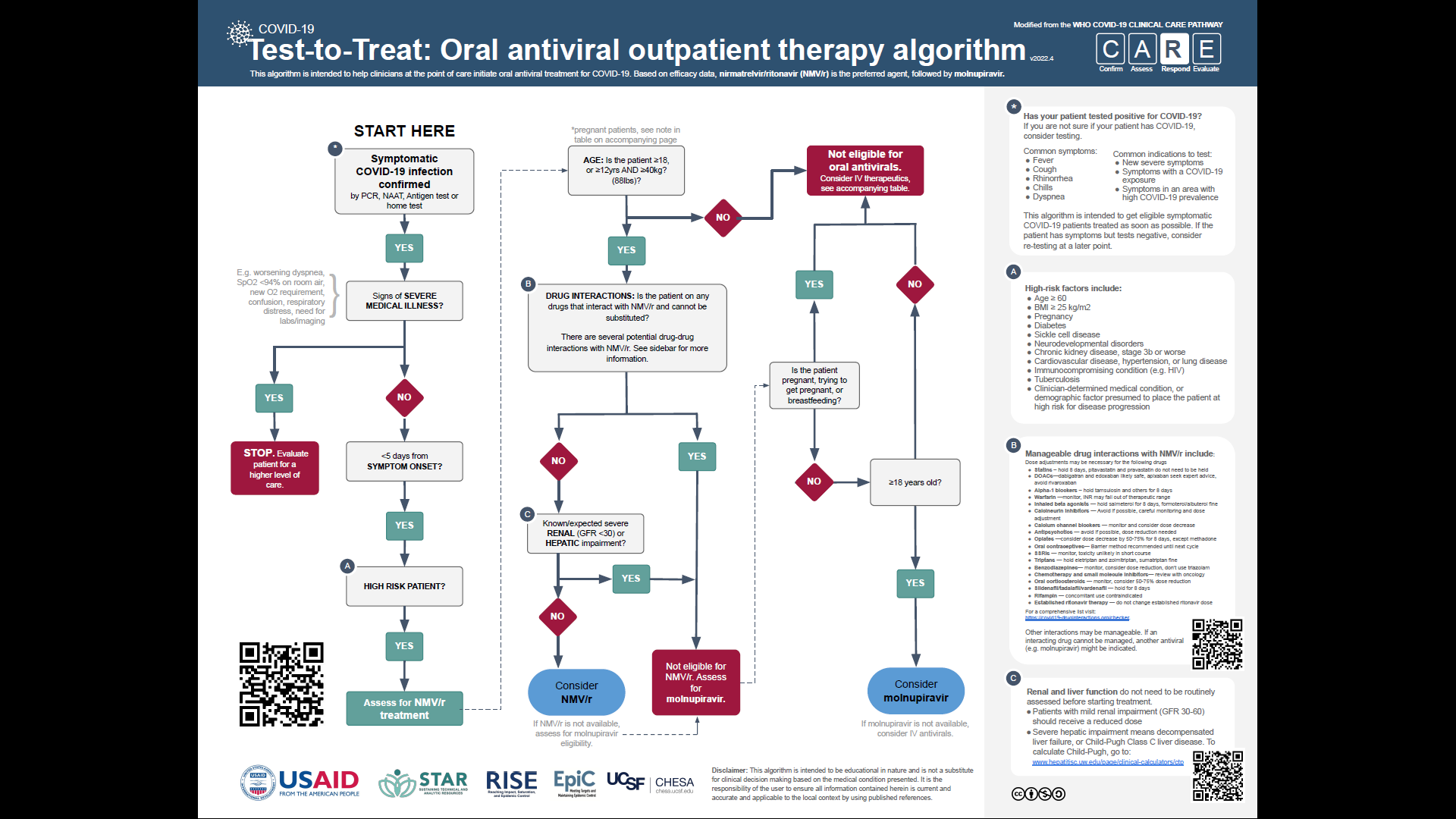 https://opencriticalcare.org/wp-content/uploads/2022/04/COVID-19-Test-to-Treat-Algorithm-v2022.4-3z26sh.pdf
Case Example
A 25yo M with Obesity (BMI 38kg/m2) presents with 2 days of generalized fatigue, body aches, fever, and nonproductive cough. He does not get short of breath while walking, denies vomiting and diarrhea. He has not been tested for COVID. He denies taking daily medications.

Think of each case in the current context of your health care system:
To which kind of a health care facility would this patient present? 
Who would be assessing him for antiviral therapy eligibility?
Who would order his prescription?
[Speaker Notes: Simple case
Call on someone in the crowd to walk this patient through the algorithm]
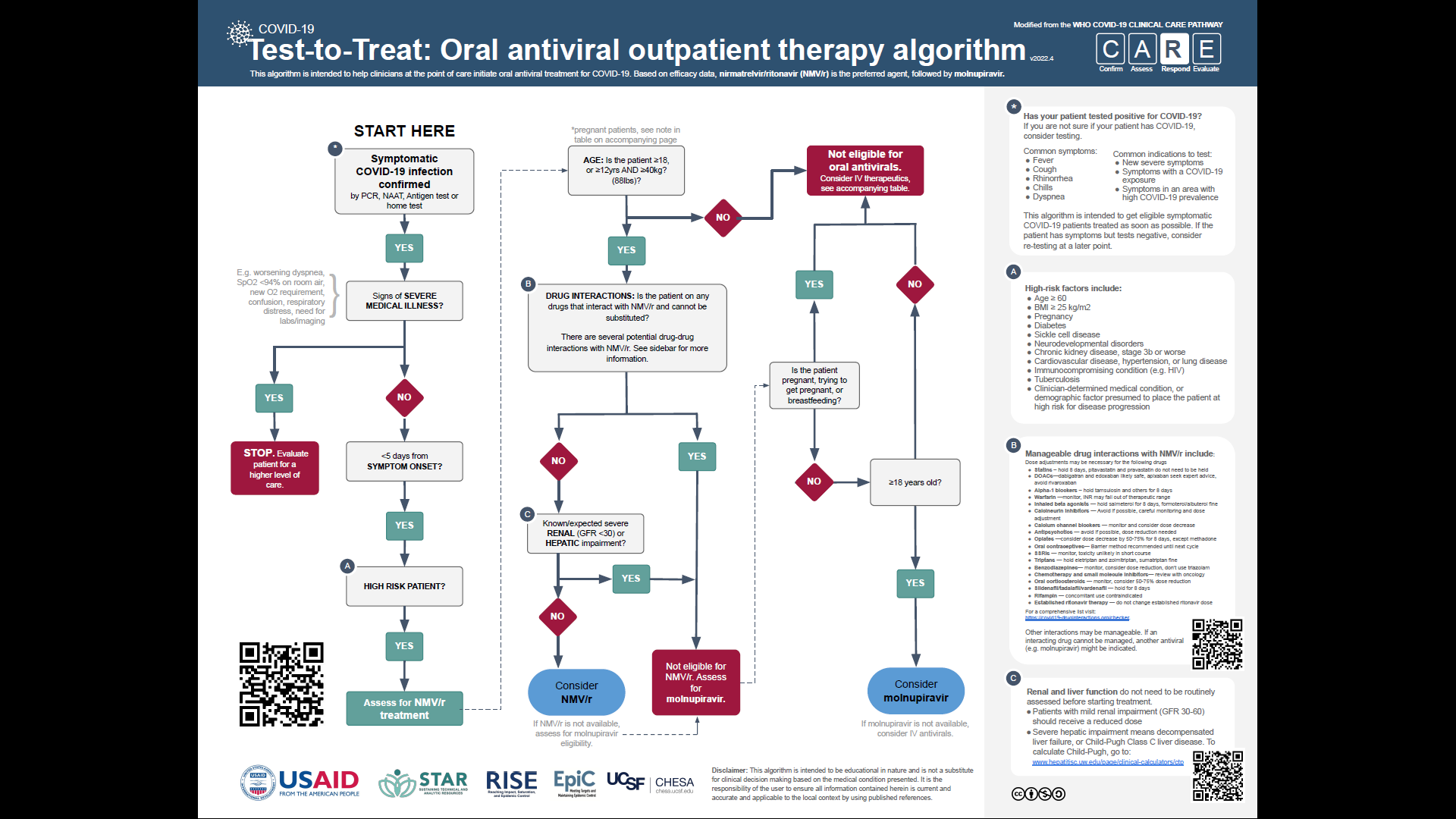 https://opencriticalcare.org/wp-content/uploads/2022/04/COVID-19-Test-to-Treat-Algorithm-v2022.4-3z26sh.pdf
[Speaker Notes: He tests positive
No severe symptoms, Vital signs are normal 
Less than 5 days
High risk with BMI >25 
>12yo, > 40kg
No potential drug interactions with Paxlovid
No hx of renal or liver impairment
This pt can take Paxlovid!]
Case Example
An 27yo female presents with cough, congestion, and headache for 3 days. She has HIV, takes Biktarvi (Bictegravir/ Emtricitabine/ Tenofovir alafenamide), she does not know her last viral load, and takes oral contraceptive pills. She is fully vaccinated with 2 doses of Moderna. Her vital signs are normal. Her vital signs are normal, she is non-toxic appearing, without neck stiffness, with clear lung sounds, and neurologically intact. Her Covid test results positive in your facility.
[Speaker Notes: HIV Case 
Call on someone to assess her appropriateness for oral antivirals]
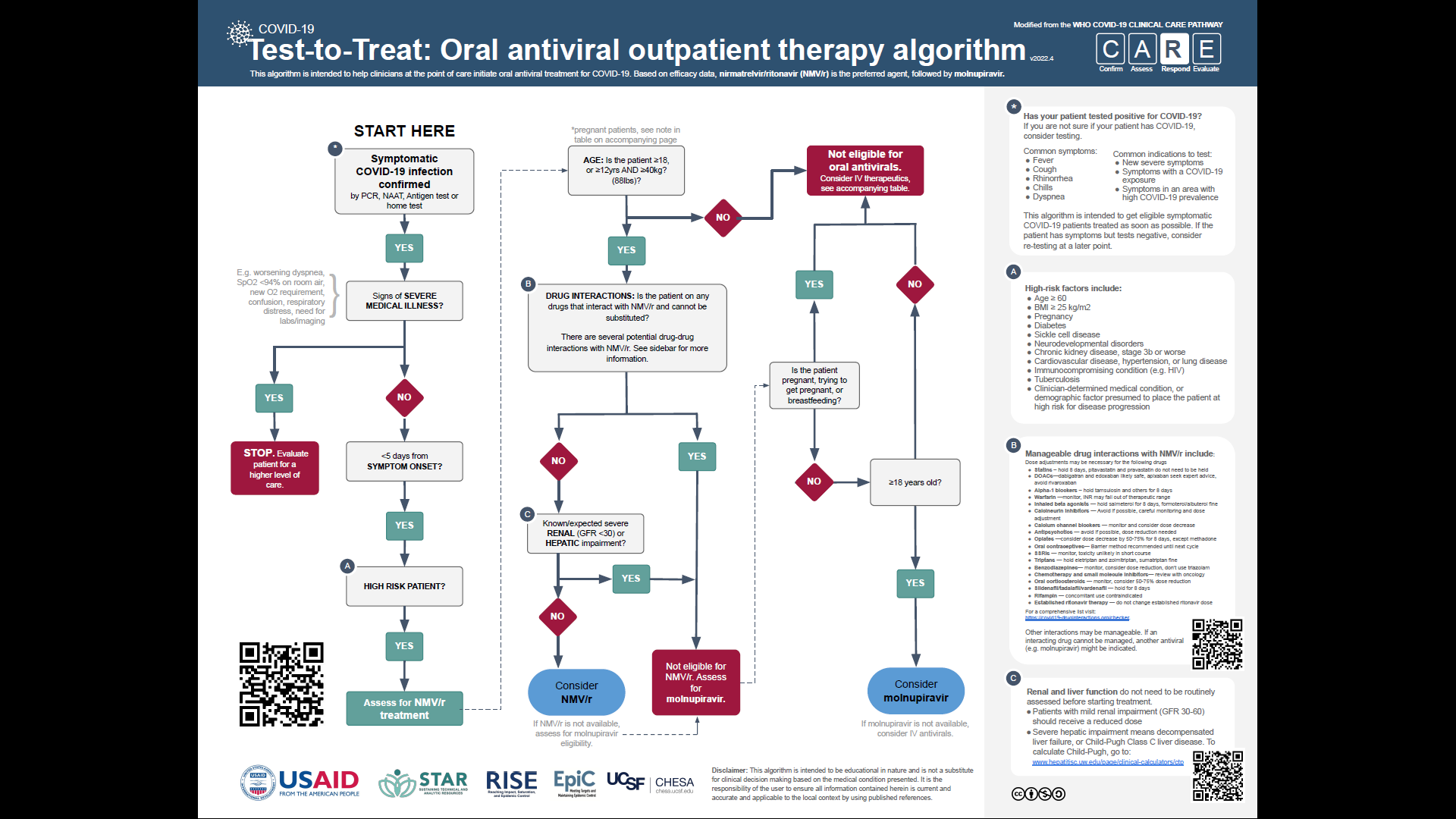 https://opencriticalcare.org/wp-content/uploads/2022/04/COVID-19-Test-to-Treat-Algorithm-v2022.4-3z26sh.pdf
[Speaker Notes: Tests positive
No severe symptoms, Vital signs are normal 
Less than 5 days
High risk with Immunocompromising disease- HIV 
>12yo, > 40kg
No potential drug interactions with Paxlovid
	HIV medications do not have clinically significant DDI 	
	OCPs- Paxlovid label states pts on combined hormonal contraceptives should use an additional barrier method or alternative method until the next menstrual cycle after completing Paxlovid 
No hx of renal or liver impairment
This patient is eligible for Paxlovid 

Anti HIV protease regimens containing ritonavir or cobicistat – no change
Anti retroviral therapy- some potential increase in drug concentrations but no major DDI concerns
Paxlovid use may lead to a risk of HIV-1 developing resistance to HIV protease inhibitors in individuals with uncontrolled or undiagnosed HIV-1 infection.]
Clinical Algorithm Activity
Now split up into pairs or small groups and work through some additional cases
One person should read the case
One person should talk through the algorithm to determine the best care for each patient
Switch who reads each case 
Be sure to consider the specific context of your health care system for each case
[Speaker Notes: Facilitators will be walking around the room to answer any questions]